27. Protinádorová imunita (nádorové antigeny, mechanismy obrany a odolnosti).
28. Aloreaktivita. Typy transplantací a předtransplantační imunologická vyšetření. Imunologicky privilegovaná místa.
29. Typy rejekcí a jejich imunologický mechanismus. GvH.  Imunologický vztah matky a plodu, Rh inkompatibilita.
30. Imunopatologická reakce založená na protilátkách IgG a IgM (reakce typu II).
31. Imunopatologická reakce založená na tvorbě imunokomplexů (reakce typu III).
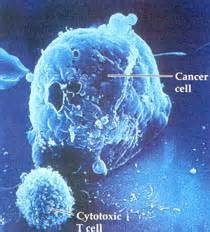 Protinádorová imunita
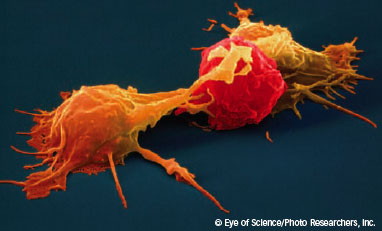 J. Ochotná
Maligní transformace
porucha regulace buněčného dělení a regulace "sociálního" chování buněk 
nekontrolovatelná proliferace, diseminace do jiných tkání
mutace v protoonkogenech a antionkogenech
Nádorové buňky
neomezený růst
růst i bez stimulace růstovými faktory
nesmrtelnost
často změněný počet chromosomů i časté chromosomální přestavby
TSA ...
Nádorové antigeny
a) Antigeny specifické pro nádory (TSA)
Komplexy MHC gp I s abnormálními fragmenty buněčných proteinů
    - chemicky indukované nádory
    - leukémie s chromozomálními translokacemi

Komplexy MHC gp s fragmenty proteinů onkogenních virů
    - nádory vyvolané viry (EBV, SV40, polyomavirus)

Abnormální formy glykoproteinů
    - sialylace povrchových proteinů nádorových buněk

Idiotypy myelomů a lymfomů
    - klonotypické TCR a BCR
b) Antigeny asociované s nádory (TAA)

nachází se i na normálních buňkách
odlišnosti v kvantitě, časové či místní expresi
pomocné diagnostické markery

    Onkofetální antigeny
na normálních embryonálních bb. a některých nádorových bb.
-fetoprotein (AFP) - hepatom
karcinoembryonální antigen (CEA) - karcinom tlustého střeva

    Melanomové antigeny
MAGE-1, MELAN-A
Antigeny asociované s nádory (TAA)

Antigen HER2/neu
receptor růstového faktoru epiteliálních bb.
karcinom mléčné žlázy

    EPCAM
adhezivní molekula epiteliálních bb.
metastázy karcinomů

    Diferenciační antigeny leukemických bb.
přítomny na normálních bb. vývojové řady leukocytů
CALLA -akutní lymfoblastické leukémie, (CD10 pre-B bb.)
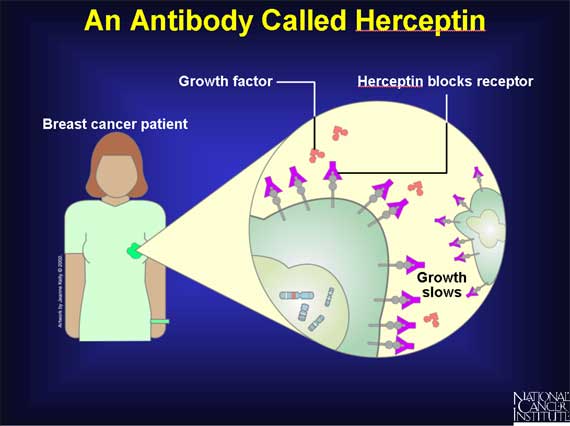 Protinádorové imunitní mechanismy
Imunitní dozor
nádorové buňky běžně vznikají ve tkáních a jsou eliminovány T lymfocyty
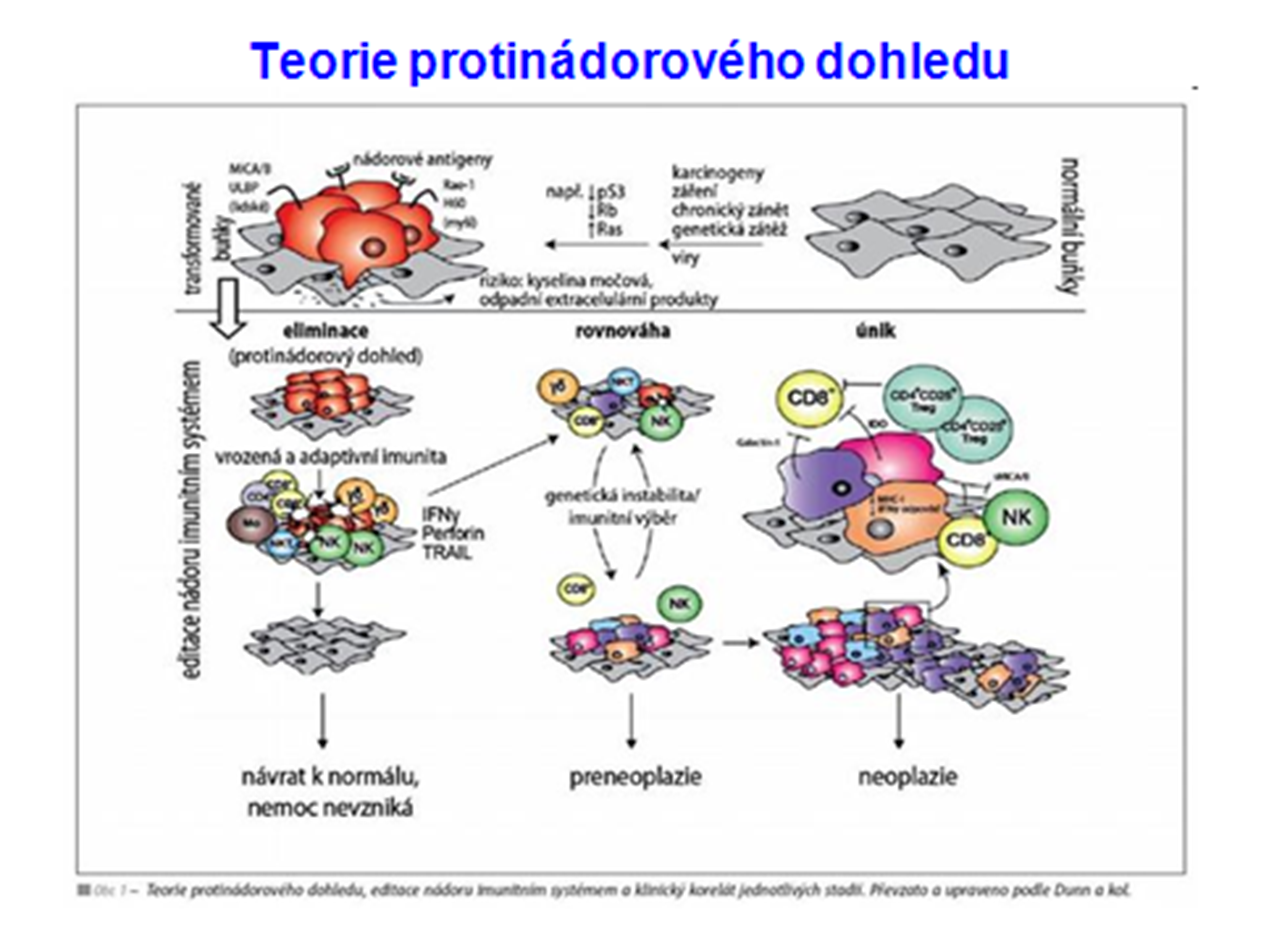 Protinádorové imunitní mechanismy
Jsou-li nádorové buňky rozpoznány, mohou se na obraně podílet nespecifické mechanismy (NK buňky, neutrofilní granulocyty, makrofágy, komplement) i antigenně specifické mechanismy (TH1 a TC , protilátky aktivující komplement či zprostředkující ADCC)
Protinádorové imunitní mechanismy
nádorové bb. jsou slabě imunogenní

obranná imunitní reakce vzniká, jsou-li nádorové antigeny prezentovány T lymfocytům dendritickými buňkami aktivovanými v zánětlivém prostředí
Protinádorové imunitní mechanismy
DC rozptýlené v nádorové tkáni jsou nezbytné pro indukci specifické imunity (IFN podporuje vyzrávání DC)

převaha TH1  (IFN,TNF)

nádorové buňky jsou odstraňovány TC lymfocyty

TH2 → podpora B lymfocytů → nádorově specifické protilátky

nádorové bb. jsou odstraňovány také NK buňkami, které rozpoznávají bb. s nižší expresí MHCgpI či ničí buňky označené IgG prostřednictvím ADCC
Protinádorové imunitní mechanismy
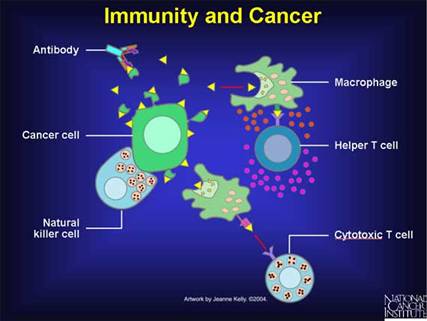 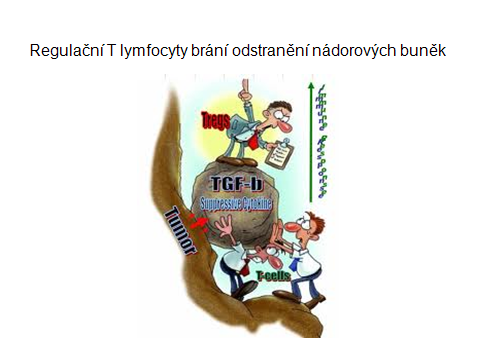 Mechanismy odolnosti nádorů vůči imunitnímu systému
vysoká variabilita nádorových bb.

nízká exprese nádorových antigenů

sialylace

nádorové bb. neposkytují kostimulační signály → anergie T lymfocytů

některé protinádorové látky mají stimulační účinky

produkce faktorů inaktivujících T lymfocyty

exprese FasL → apoptóza T lymfocytů

inhibice funkce či životnosti dendritických bb. (NO, IL-10, TGF-)
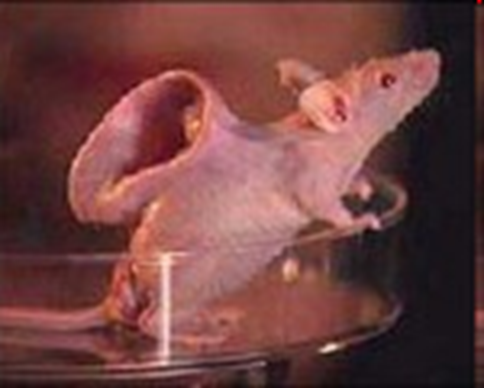 Transplantace
Transplantace
= přenos tkáně či orgánu
autologní - dárce = příjemce
syngenní - geneticky identický dárce s příjemcem                   (identická dvojčata)
alogenní - geneticky neidentický dárce stejného                   živočišného druhu
xenogenní - dárce jiného živočišného druhu
implantace - umělé náhrady tkání
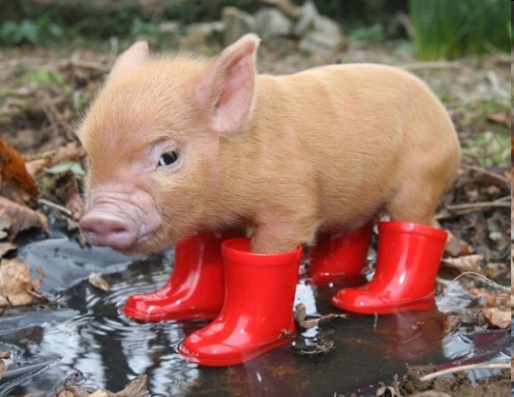 Alogenní transplantace
rozdíly dárce-příjemce v MHC gp a vedlejších histokompatibilních Ag
aloreaktivita T lymfocytů - riziko rejekce a reakce štěpu proti hostiteli (GvH)  
přímé rozpoznání aloantigenů - T lymfocyty příjemce rozpoznávají odlišné MHC gp a non-MHC molekuly na APC buňkách dárce 
nepřímé rozpoznání aloantigenů – APC pohltí rozdílné MHC gp z buněk dárce a prezentují jejich fragmenty T lymfocytům
Předtransplantační vyšetření
Kompatibilita v ABO systému - riziko hyperakutní nebo akcelerované rejekce (= tvorba Ab proti  A nebo B Ag na cévním endotelu štěpu)

HLA typizace (určování alelických forem MHC gp) fenotypizací nebo genotypizací pomocí PCR 

Cross match- lymfocytotoxický test – vyšetření preformovaných Ab (po krevních transfúzích, transplantacích, opakovaných porodech) 

Směsný lymfocytární test - vyšetření aloreaktivity T lymfocytů,     sleduje se reaktivita lymfocytů na alogenní HLA
HLA typizace
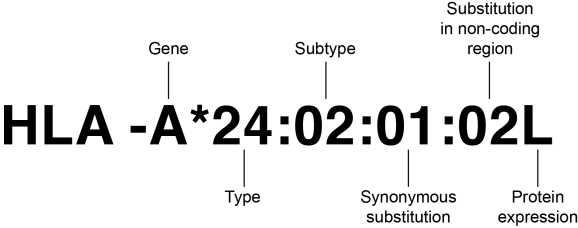 určení HLA antigenů na povrchu lymfocytůProvádí se při předtransplantačním vyšetření, při určení paternity a u některých autoimunitních onemocnění
HLA typizace
Sérologická typizace

mikrolymfocytotoxický test

allospecifická séra ( získaná od vícenásobných rodiček do 6 týdnů po porodu, získaná vakcinací dobrovolníků, nebo komerčně připravené sety typizačních sér - monoklonální protilátky)

princip -  inkubace lymfocytů s typizačními séry za přítomnosti králičího                   komplementu, poté je přidáno vitální barvivo, které obarví mrtvé buňky                - buňky nesoucí určité HLA jsou usmrceny cytotoxickými Ab                       proti tomuto Ag, procento mrtvých buněk je mírou toxicity                    séra (síly a titru antileukocytárních protilátek)  

za pozitivní reakci se považuje více než 10% mrtvých bb.

(sérologickou typizaci lze provádět i pomocí průtokové cytometrie)
Sérologická typizace
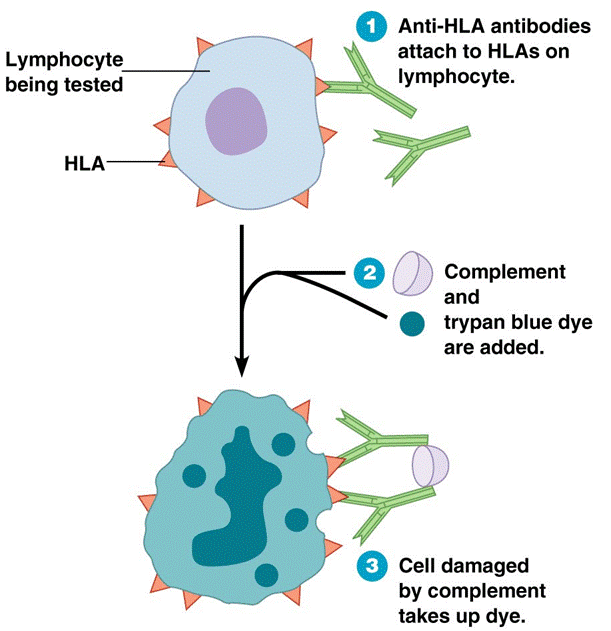 2) Molekulárně genetické metody
     genotypizace se používá k průkazu genových sekvencí, určujících konkrétní HLA výbavu
2a) PCR-SSP
= polymerázová řetězová reakce se sekvenčními specifickými primery
extrahovaná DNA slouží jako substrát v sadě PCR reakcí
každá PCR reakce obsahuje primerový pár specifický pro určitou alelu (resp. skupinu alel)
pozitivní a negativní reakce se hodnotí elektroforézou
každá kombinace alel má svůj specifický elektroforetický obraz
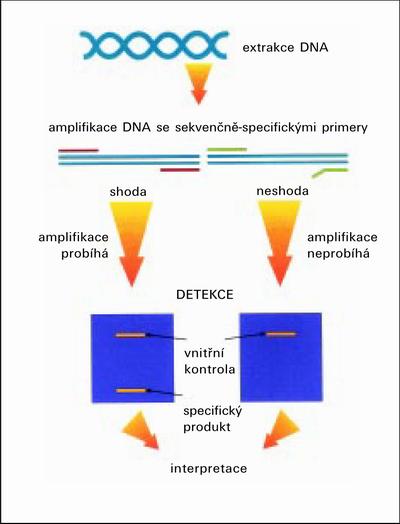 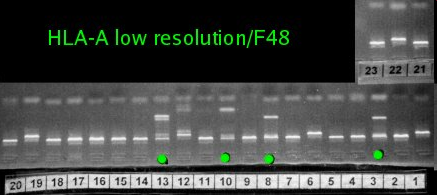 2b) PCR-SSO
= PCR reakce se sekvenčně specifickými oligonukleotidy
namnoží se hypervariabilní úseky genů kódujících HLA
hybridizace s enzymaticky nebo radioaktivně značenými   DNA sondami specifickými pro jednotlivé alely
2c) PCR- SBT
SBT- sequencing based typing; automatické sekvenování s fluorescenčně značenými dideoxynukleotidy 
nejpřesnější metodika HLA typizace
získáme přesnou sekvenci nukleotidů, kterou porovnáme s databází známých sekvencí HLA alel
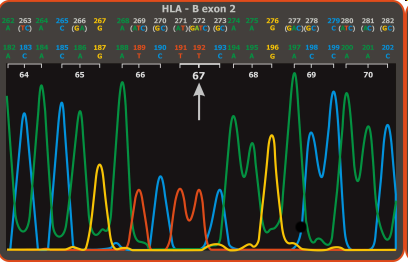 Cross-match test
průkaz preformovaných protilátek

sérum příjemce + lymfocyty dárce + králičí komplement →   jsou-li v séru příjemce cytotoxické Ab proti dárcovským HLA Ag (tzv. aloprotilátky = Ab aktivující komplement) → lýza dárcových lymfocytů. Vizualizace průnikem barviva do lyzovaných bb.

pozitivita testu = přítomnost preformovaných Ab  → riziko hyperakutní rejekce! → kontraindikace transplantace
Směsná lymfocytární reakce (MLR)
průkaz aloreaktivity T lymfocytů
smísí se lymfocyty dárce  a příjemce → T lymfocyty se po rozpoznání alogenních MHC gp aktivují a proliferují 
hodnotí se množství zabudovaných radioaktivních nukleotidů v DNAJednosměrná MLR
stanovení reaktivity T lymfocytů příjemce vůči buňkám dárce
buňky dárce se ozáří či ošetří cytostatikem, tím ztratí schopnost dělení
Směsná lymfocytární reakce (MLR) jednosměrná
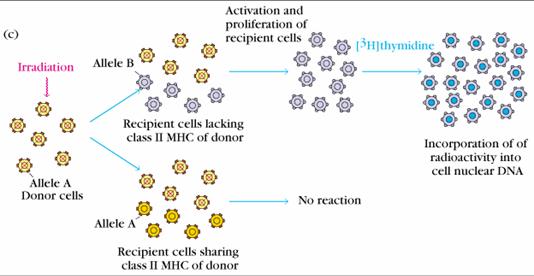 Imunologicky privilegovaná místa a tkáně
Transpalntace některých tkání nevede k indukci alogenní reaktivity 

Evoluční adaptace - ochrana důležitých orgánů (mozek, oko, gonády)
Faktory chránící imunologicky privilegovaná místa: 
izolace od imunitního systému 
preferenční rozvoj TH2 odpovědi, potlačení TH1 
exprese FasL
produkce TGFb 
vyšší exprese membránových inhibitorů komplementu
Rejekce (odhojení, odvržení štěpu)
Faktory: 
Genetický rozdíl mezi dárcem a příjemcem, zejména v genech kódujících MHC gp (HLA) 

Druh tkáně/orgánu - nejsilnější reakce proti vaskularizovaným tkáním obsahujícím hodně  APC (kůže)

Aktivita imunitního systému příjemce – imunodeficitní příjemce má menší odhojovací reakce; imunosupresivní léčba po transplantaci - potlačení rejekce

Stav transplantovaného orgánu - délka ischémie, způsob uchování, traumatizace orgánu při odběru
Hyperakutní rejekce
minuty až hodiny po transplantaci
imunitní reakce protilátkového typumechanismus: 
v krvi příjemce jsou přítomny již před transplantací preformované nebo přirozené Ab (IgM proti sacharidovým Ag) → Ab+Ag štěpu (MHC gp nebo Agg endotélií) → štěp poškozen aktivovaným komplementem (lýza bb.)

na endotelu štěpu: aktivace koagulačních faktorů a destiček, vznik trombů, akumulace neutrofilních granulocytůprevence:
negat. cross match před transplantací, ABO kompatibilita
Akcelerovaná rejekce
3 - 5 dnů po transplantaci

vyvolána protilátkami které neaktivují komplement 

cytotoxická a zánětlivá reakce spuštěna vazbou protilátky na Fc-receptory fagocytů a NK buněkprevence:
negat. cross match před transplantací, ABO kompatibilita
Akutní rejekce
dny až týdny po transplantaci nebo při přerušení imunosupresivní léčby
buňkami zprostředkovaná imunitní reakcemechanismus: 
reakce TH1 a TC  buněk příjemce proti Ag tkáně štěpu
infiltrace okolí malých cév lymfocyty, mononukleáry, granulocyty → destrukce tkáně transplantátu
Chronická rejekce
od 2. měsíce po transplantaci
nejčastější příčina selhání štěpumechanismus není zcela objasněn:
neimunologické faktory (ischémie tkání) a produkce aloprotilátek, patogenetická úloha cytokinů a růstových faktorů (TH3 - TGF β)

nahrazování funkční tkáně vazivem, poškození endotelu → porucha prokrvení štěpu → postupná ztráta jeho funkce

dominantní nález: poškození cév
Reakce štěpu proti hostiteli (GvH)
po transplantaci kostní dřeně

GvH také po transfúzi krve imunodeficitnímu příjemci
T lymfocyty ve štěpu kostní dřeně rozeznávají tkáňové Ag příjemce jako cizorodé (aloreaktivita)
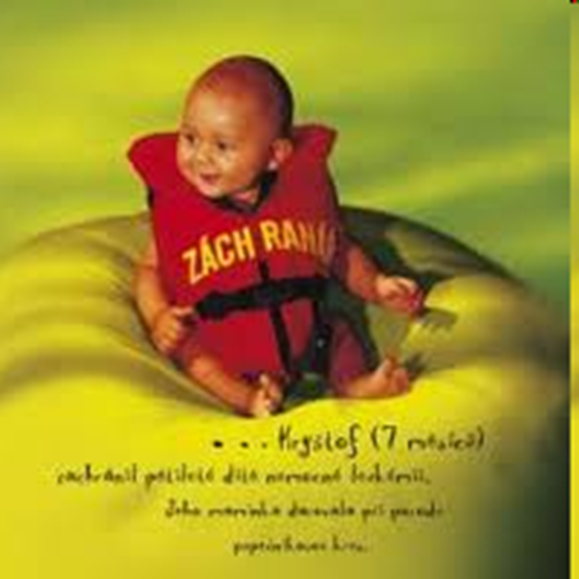 Akutní GvH
dny až týdny po transplantaci kmenových bb.

poškození jater, kůže, střevní sliznice

prevence: vhodný výběr dárce, odstranění T lymfocytů  ze štěpu a účinná imunosuprese
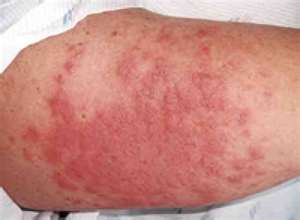 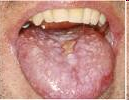 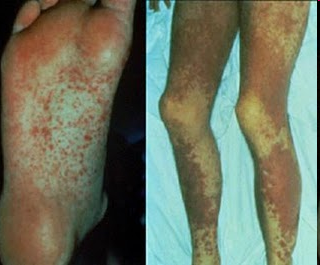 Chonická GvH
měsíce až roky po transplantaci

infiltrace tkání a orgánů TH2  lymfocyty, tvorba aloprotilátek a produkce cytokinů → fibrotizace tkání

průběh: připomíná autoimunitní onemocnění: vaskulitidu, sklerodermii, sicca-syndrom

chronický zánět cév, kůže, vnitřních orgánů nebo žláz, který vede k fibrotizaci, poruchám prokrvení a ztrátě funkce
Reakce štěpu proti leukemickým buňkám ( GvL)
GvL (graft versus leukemia) – dárcovské T lymfocyty reagují proti zbytkovým leukemickým buňkám příjemce 

mechanismus je shodný s akutní GvH

spojeno s určitým stupněm GvH
Omezení rejekcí a GvH
vhodný výběr dárce
vhodná imunosuprese
omezení GvH – odstranění T lymfocytů ze štěpu, purifikace kmenových bb. z periferní krve
Imunologický vztah matky a plodu
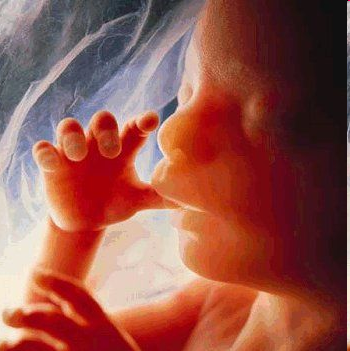 Imunologický vztah matky a alogenního plodu
buňky plodu mají na povrchu aloantigeny    zděděné po otci

 těhotenství = „semialogenní transplantace“
Tolerance plodu
relativní izolace plodu od imunitního systému matky   (nedochází k mísení krevních oběhů)

trofoblast - tvoří imunologickou bariéru chránící před                       aloreaktivními T lymfocyty matky
                    - neexprimuje klasické MHC gp, exprimuje                       neklasické HLA-E a HLA-G

přestup malých dávek fetálních antigenů do mateřského oběhu    vyvolá toleranci …utlumení TH1 a posílení TH2 imunitních    mechanismů v těhotenství
„ lokální imunosuprese“
Rh inkompatibilita
Komplikací těhotenství: tvorba anti-RhD protilátek u RhD- matky nesoucí RhD+plod (hemolytická nemoc novorozenců)  

Při porodu nebo při potratu (po 8. týdnu těhotenství) proniknou erytrocyty plodu do krevního oběhu matky → imunizace, vznik anti-RhD protilátek

Po porodu se vyšetří Rh faktor narozeného dítěte, je-li Rh+, matka dostane do 72 hodin po porodu anti-RhD protilátku (podává se i po potratu)
Rh inkompatibilita
Anti-D imunoglobulin, tyto protilátky se váží na RhD Ag, ten se nemůže vázat na BCR a tím aktivovat B lymfocyty, tyto imunokomplexy také aktivně inhibují B lymfocyty 

Během dalších těhotenství, je-li plod Rh+, ničí matčiny protilátky krvinky plodu, což může vést k úmrtí plodu ještě v děloze, nebo k těžké poporodní chudokrevnosti (anemia neonatorum) a žloutence novorozence (icterus gravis neonatorum)
U každé těhotné ženy se během I. trimestru vyšetřuje krev na Rh faktor a přítomnost protilátek, u Rh- žen se provádí vyšetření na protilátky i ve II. a III. trimestru
Rh inkompatibilita
Imunopatologické reakce
Imunopatologická reakce
= imunitní reakce, která způsobila poškození organismu (vedlejší důsledek obranné reakce proti patogenům; neadekvátní reakce na neškodné antigeny; autoimunita)
IV typy imunopatologických reakcí(Klasifikace dle Coombsa a Gella)
Reakce I typu – reakce založená na protilátkách IgE

Reakce II typu – reakce založené na protilátkách IgG a IgM

Reakce III typu -  reakce založené na tvorbě imunokomplexů

Reakce IV typu – reakce buněčně zprostředkované
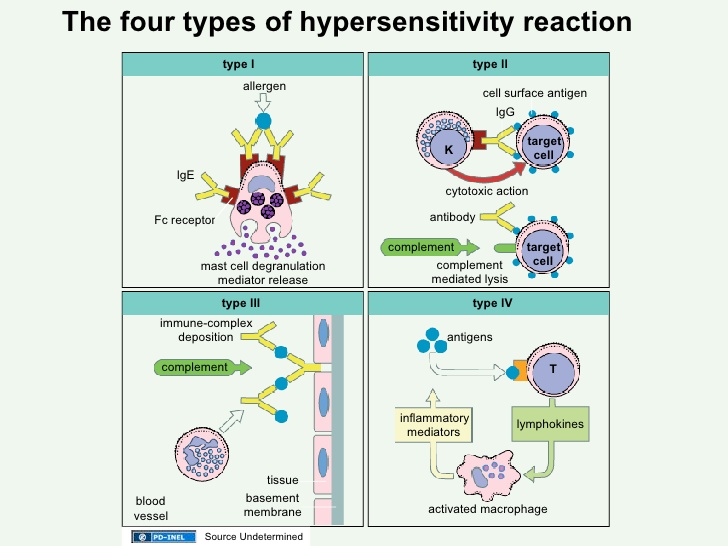 Imunopatologická reakce založená na protilátkách IgG a IgM (reakce typu II, cytotoxická reakce)
Cytotoxické protilátky IgG a IgM se váží na povrch vlastních buněk:
aktivace komplementu
vazba na Fc receptory fagocytů a NK buněk (ADCC)
Imunopatologická reakce typu II - příklady
Transfúzní reakce při podání inkopatibilní krve:
protilátky se naváží na antigeny erytrocytů → aktivace klasické cesty komplementu → lýza krvinek

Hemolytická nemoc novorozenců:
způsobena protilátkami proti antigenu RhD
Imunopatologická reakce II. typu - příklady
Autoimunitní choroby:
  orgánově specifické cytotoxické protilátky (protilátky proti    erytrocytům, neutrofilům, trombocytům, bazální membráně glomerulů...)

  blokující nebo stimulační protilátky 
 	Graves – Basedowova choroba – stimulační protilátky proti receptoru                                                     pro TSH
     Myasthenia gravis – blokování acetylcholinového receptoru→blokování                                                                    nervosvalového přenosu
     Perniciózní anémie – blokování vstřebávání vitaminu B12
     Antifosfolipidový syndrom – protilátky proti fosfolipidům
     Poruchy plodnosti – protilátky proti spermiím či oocytům
Imunopatologické reakce založené na tvorbě imunokomplexů (reakce typu III)
vyvolány protilátkami IgG → vazba na antigen →    vznik imunokomplexů

 imunokomplexy - se váží na Fc receptory fagocytů
                            -  aktivují komplement 

 imunokomplexy, v závislosti na jejich množství a struktuře,    jsou eliminovány fagocyty nebo se ukládají do tkání
Imunopatologická reakce typ III
patologická imunokomplexová reakce vzniká tehdy, je-li   dávka antigenu veliká nebo antigen v organismu     přetrvává, vzniká 7-14 den po aplikaci Ag,vyvolaný   zánět může přejít do chronického stavu 

 imunokomplexy se usazují v ledvinách   (glomerulonefritidy), na povrchu endotelií (vaskulitidy)   a v kloubních synoviích (artritidy)
Imunopatologická reakce typ III - příklady
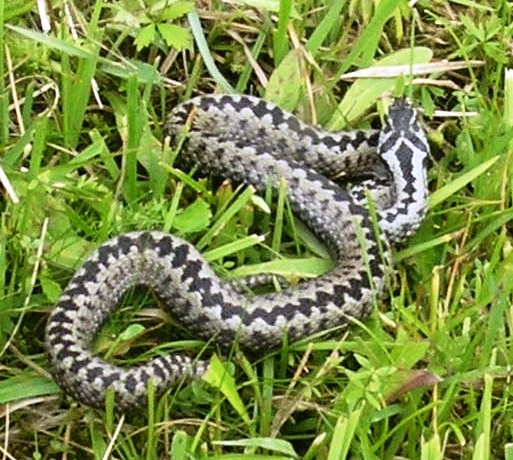 Sérová nemoc
 po terapeutické aplikaci xenogenního séra
  (např. antiserum proti hadímu jedu)
 vznik imunokomplexů a jejich ukládaní    do stěny cév různých orgánů 
 klinické projevy: kopřivka, artralgie, myalgie

    Systemový lupus erythematodes 
 protilátky proti jaderným antigenům, ANA, anti-dsDNA

    Farmářská plíce 
 IgG protilátky proti inhalačním antigenům (plísně, seno)

     Postreptokoková glomerulonefritida, kryoglobulinémie,      revmatoidní artritidy, postinfekční artritidy…
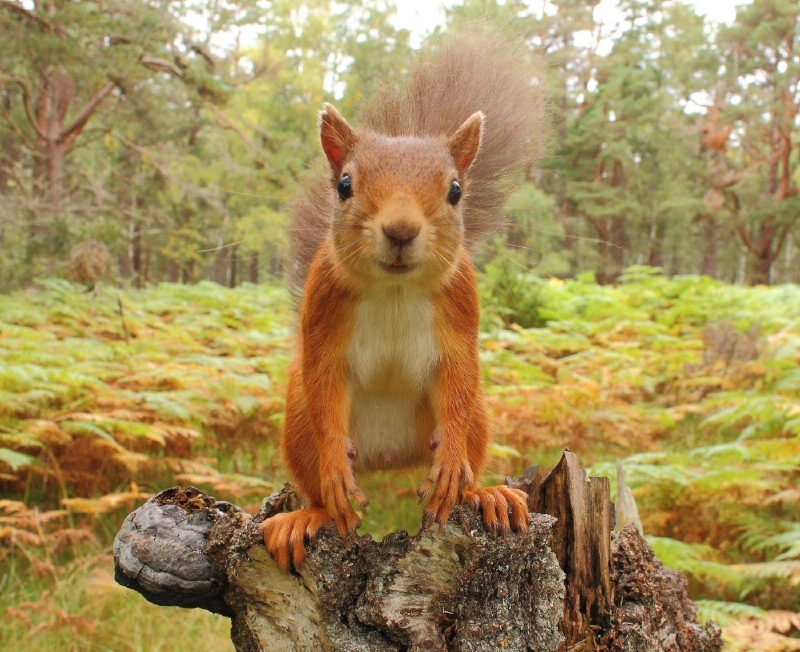 Děkuji za vaši pozornost
http://www.otevrenaveda.cz/sd/novinky/videogalerie/nezkreslena-veda/140522-nezkreslena-veda-7-dil-jak-funguje-nase-imunita.html
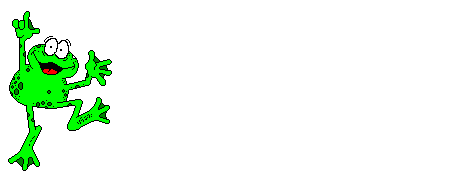